こんなときどうする？
あおむけで一緒にあそぼうと思ったら・・・
A　反り返ってしまう
B　体が重くて動くことができない
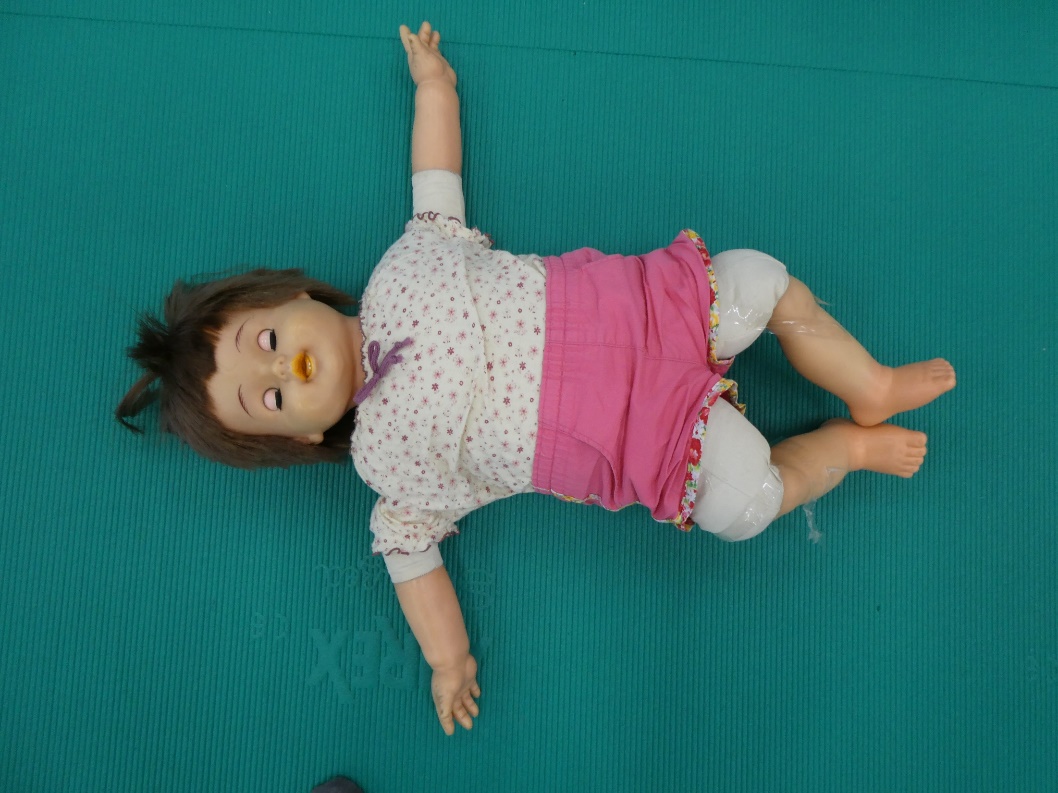 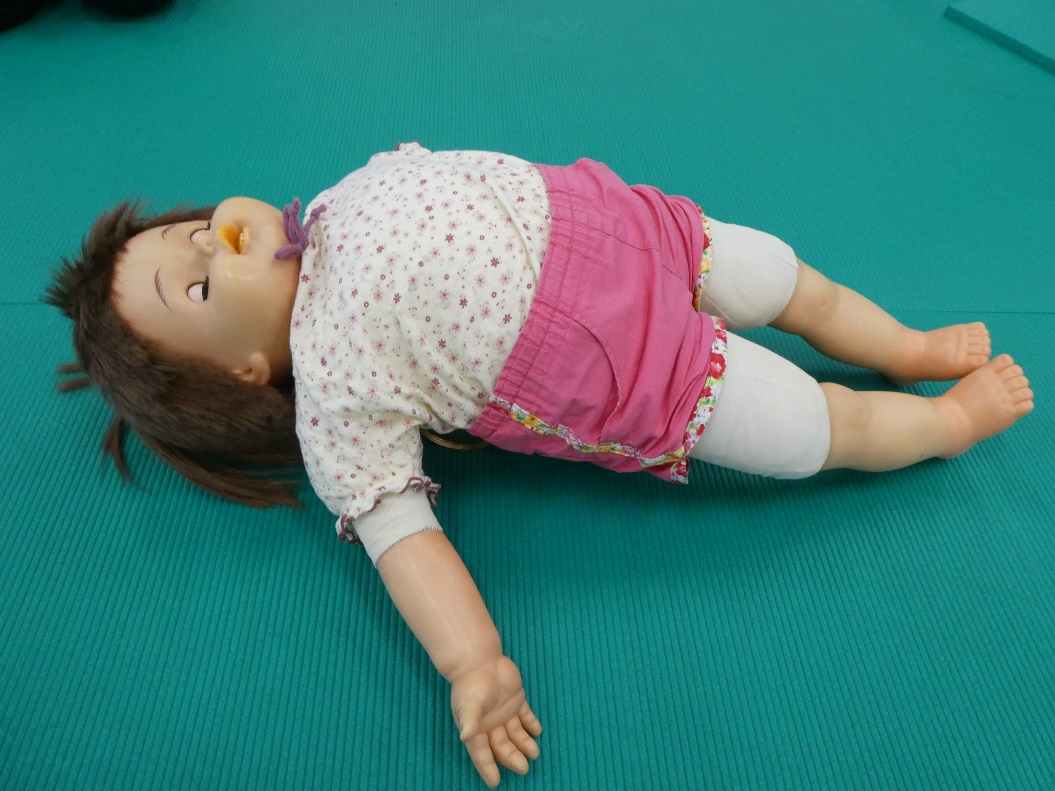 Aへ
Bへ
頭の方にある重心を足の方にかけるために
胸からおしりの方に圧をかけていく
A どうしたらリラックスできるのか？
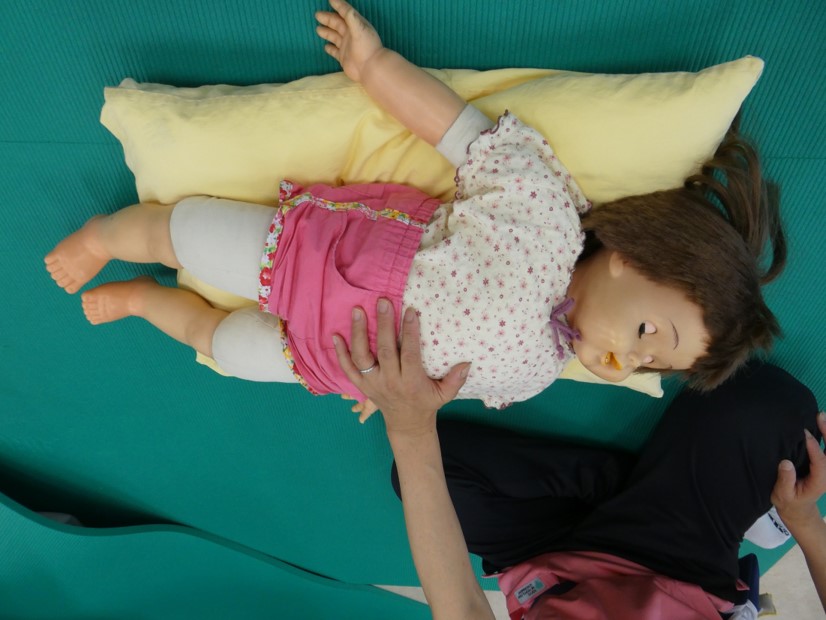 ふかふかのクッションに寝かしてみる
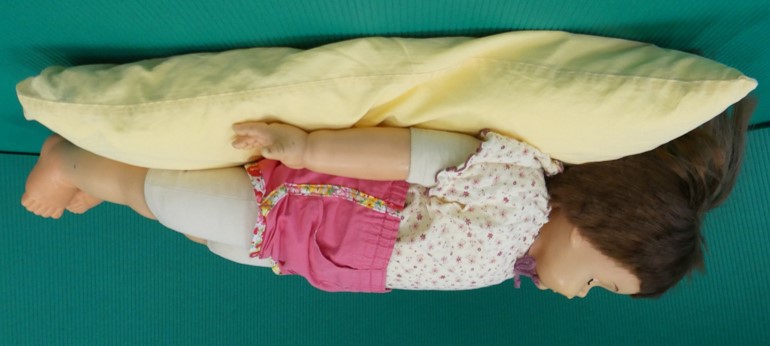 上下左右に手をブラブラしてみる
上下左右に足をブラブラしてみる
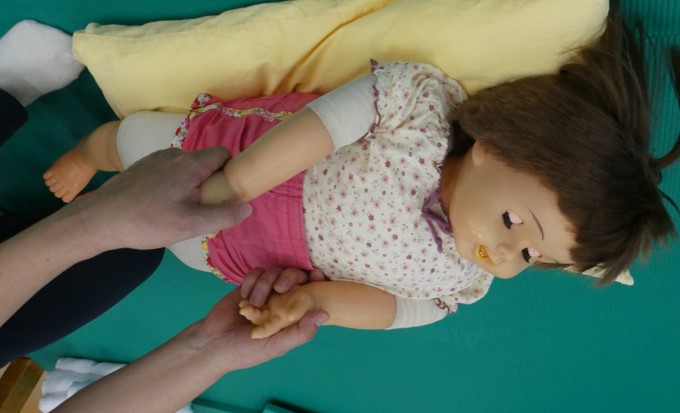 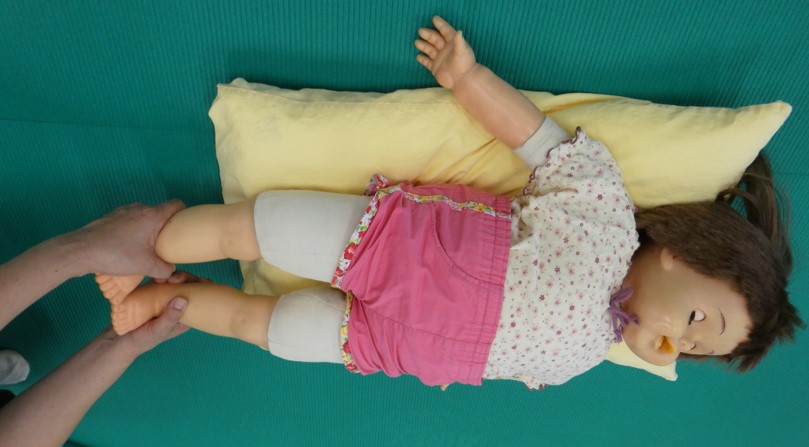 B　どうしたら体の重みをとることができるのか？
Let’s Try一人でゴロンの姿勢をとる
※仰向けで一緒に遊ぼう参照
枕を背中の下に入れて傾斜を作る
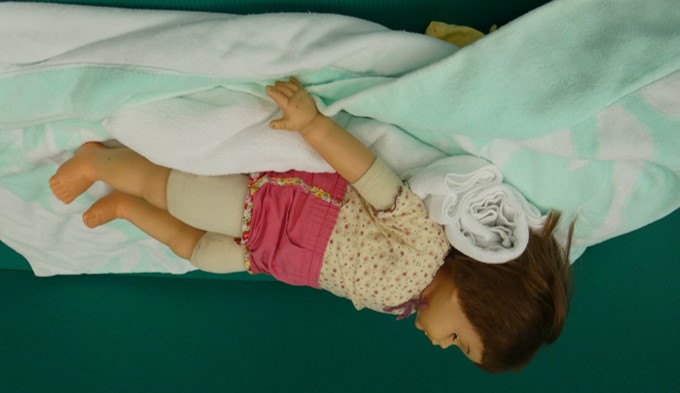 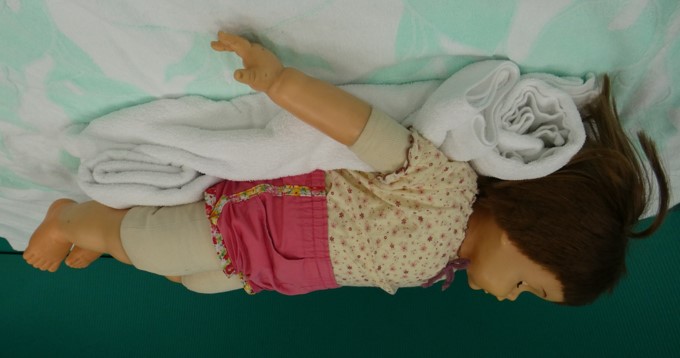 大きさの違う枕を使うと傾斜ができる
おもちゃをお腹に置き頭を支えて遊ぶ
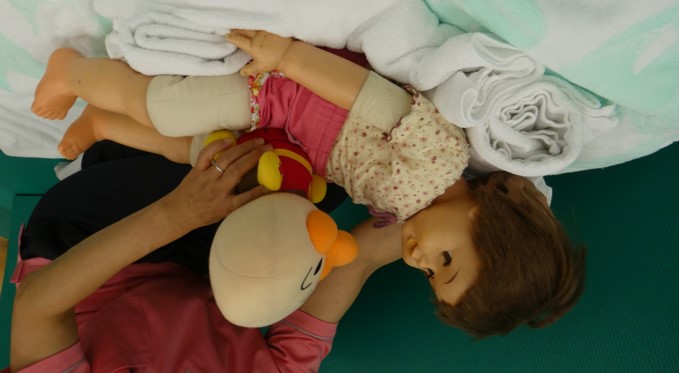 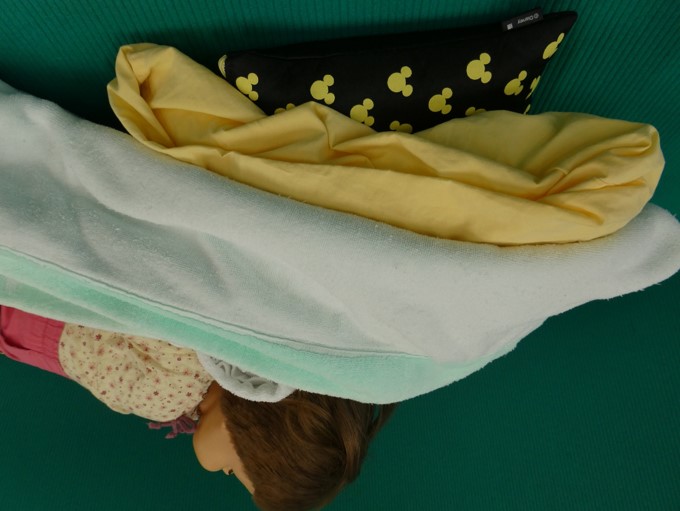